ポスターの作り方発表のやり方
金沢大学　環日本海域環境研究センター
本田匡人

2022/5/13　石川県立七尾高等学校
1
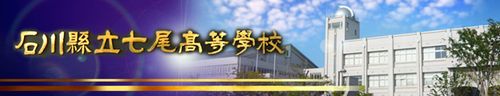 本日のテーマ
「ポスター」とは何なのかを知ろう！

良いポスターの作り方を知ろう！

ポスターを使った発表のやり方を知ろう！
2
本日の内容
「ポスター」とはなにか？
ポスターを使って発表するときに重要なことは？

分かりやすいポスターの
構成
文章の書き方
字の大きさやフォント
ポスターを使って発表するときに注意するべきこと
3
ポスターとは？
学会などで、これまでの自分の研究内容などを  まとめて発表するためのもの
番号
タイトル
よくあるポスターの
構成の1例
所属や名前
イントロダクション
結果
実験方法
考察や結論
4
ポスターとは？
学会における研究発表において、「ポスター発表」、「ポスターセッション」という形式がとられる場合がある。大判の紙に研究内容をまとめたものを掲示し、これを使って研究の説明がおこなわれる。1つの会場に多数のポスターが掲示されており、参加者は興味を引く研究を自由に見て回ったり、発表者と個別に討議したりすることができる。　　（Wikipediaより）
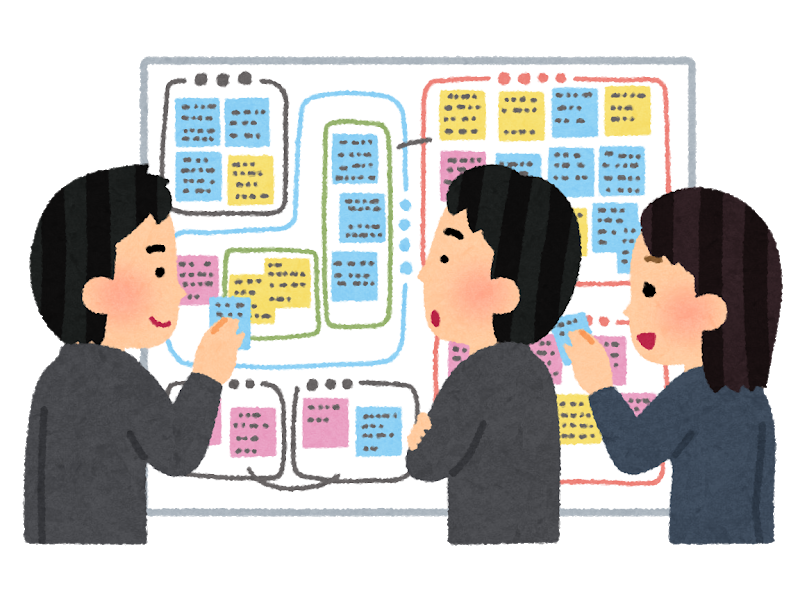 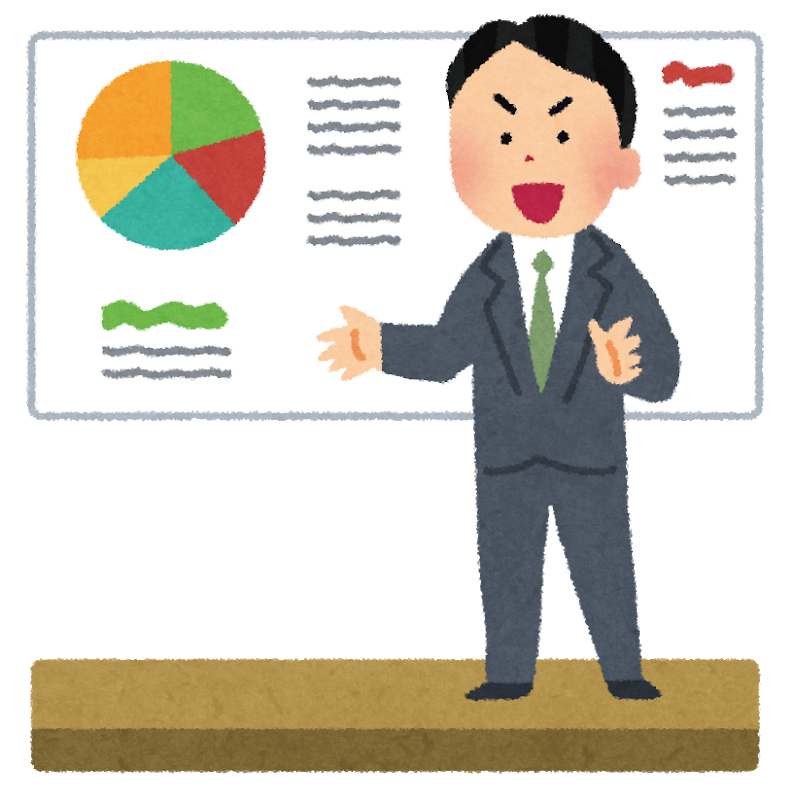 5
学会などで一般的なポスターの形
幅：120センチ
タイトル
幅：240センチ
タイトル
高さ：180センチ
高さ：120センチ
6
ポスターの一例：2014年 SETAC North Americaで発表
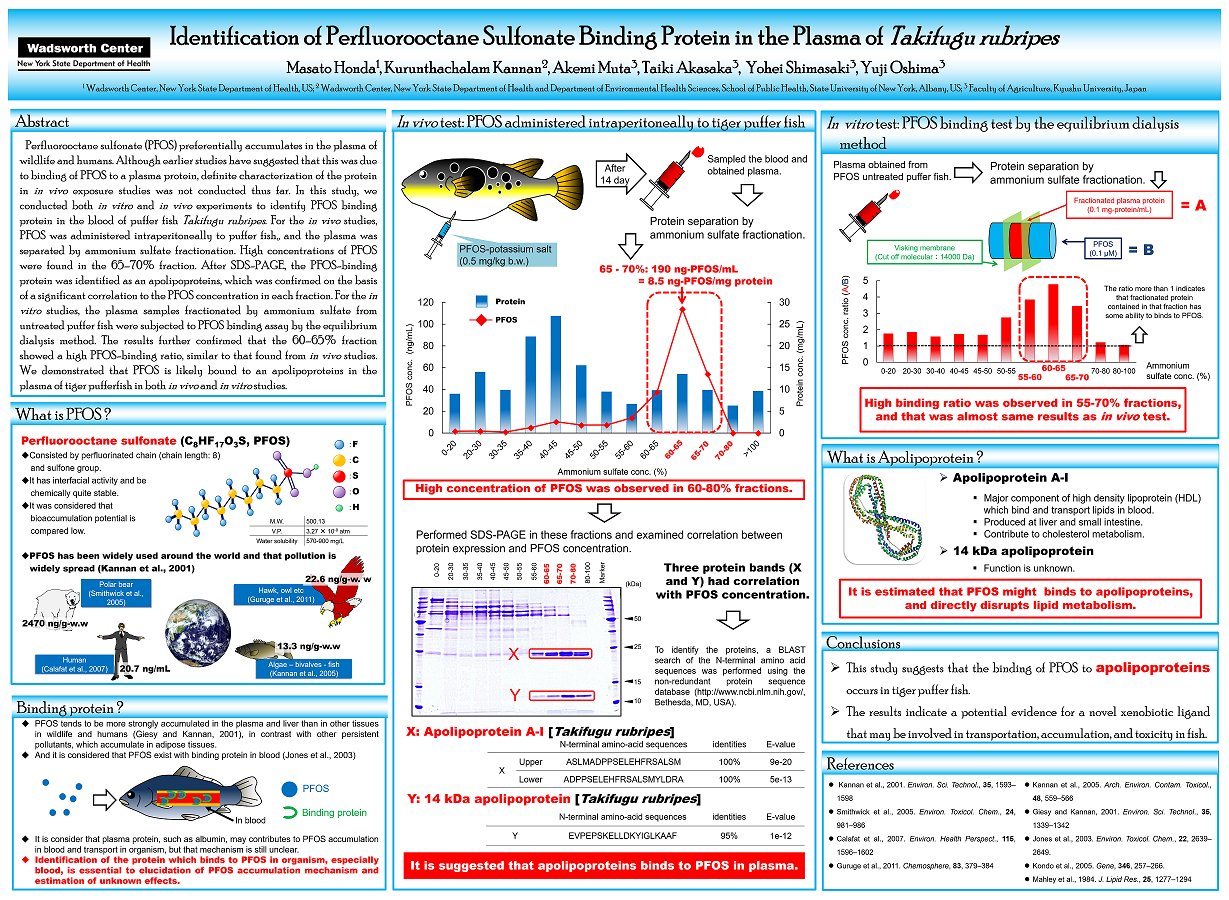 7
ポスターを使って何をしたいのか？
研究活動などを行うと色々なことが分かります
しかし．．．本人だけが、知って、分かっているだけでは意味がありません
他の人に分かりやすく伝える必要があります
　　→その一つの手段がポスター発表です
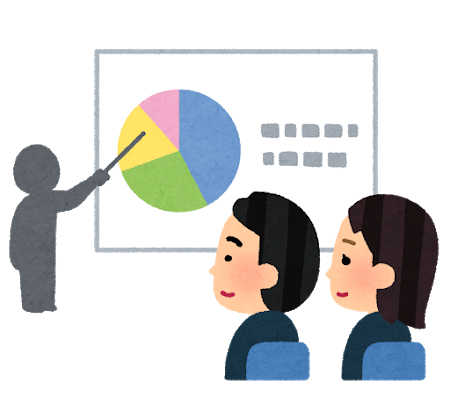 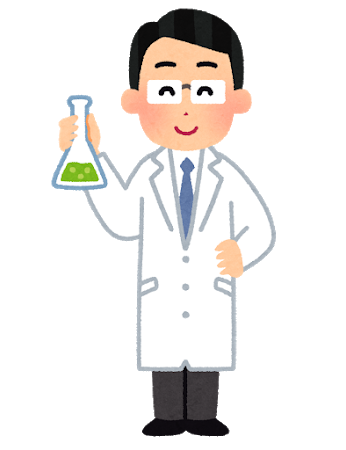 8
ポスター発表で重要なこと
「何」を伝えたいのか？
「誰」に伝えたいのか？


「テーマ」は合っているのか？
どれくらいの「時間」を使えるのか？
どれくらいの「場所(スペース)」を使えるのか？
「相手」はどれくらいの興味を持ってくれているのか？
発表でもっとも重要！
？
9
ポスターで研究発表するときに重要なこと
「何」を伝えたいのか？
　　→　研究内容？　結果？　面白さ？　
　　　　頑張ったこと？　結果のインパクト？
「誰」に伝えたいのか？
　　→　先生？　友達？　生徒？　
　　　　どこかの学者？　家族？
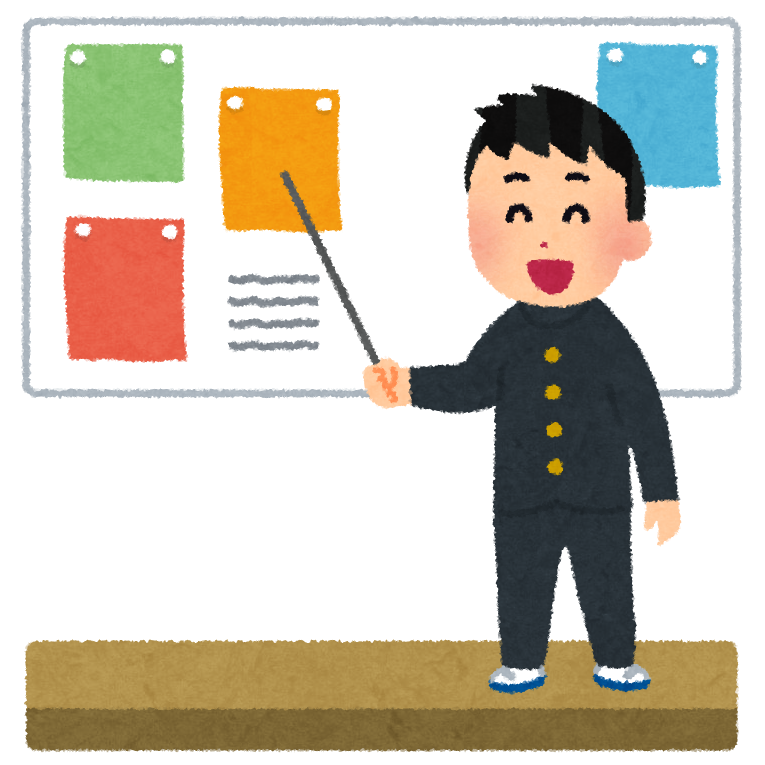 10
ポスターで研究発表するときに重要なこと
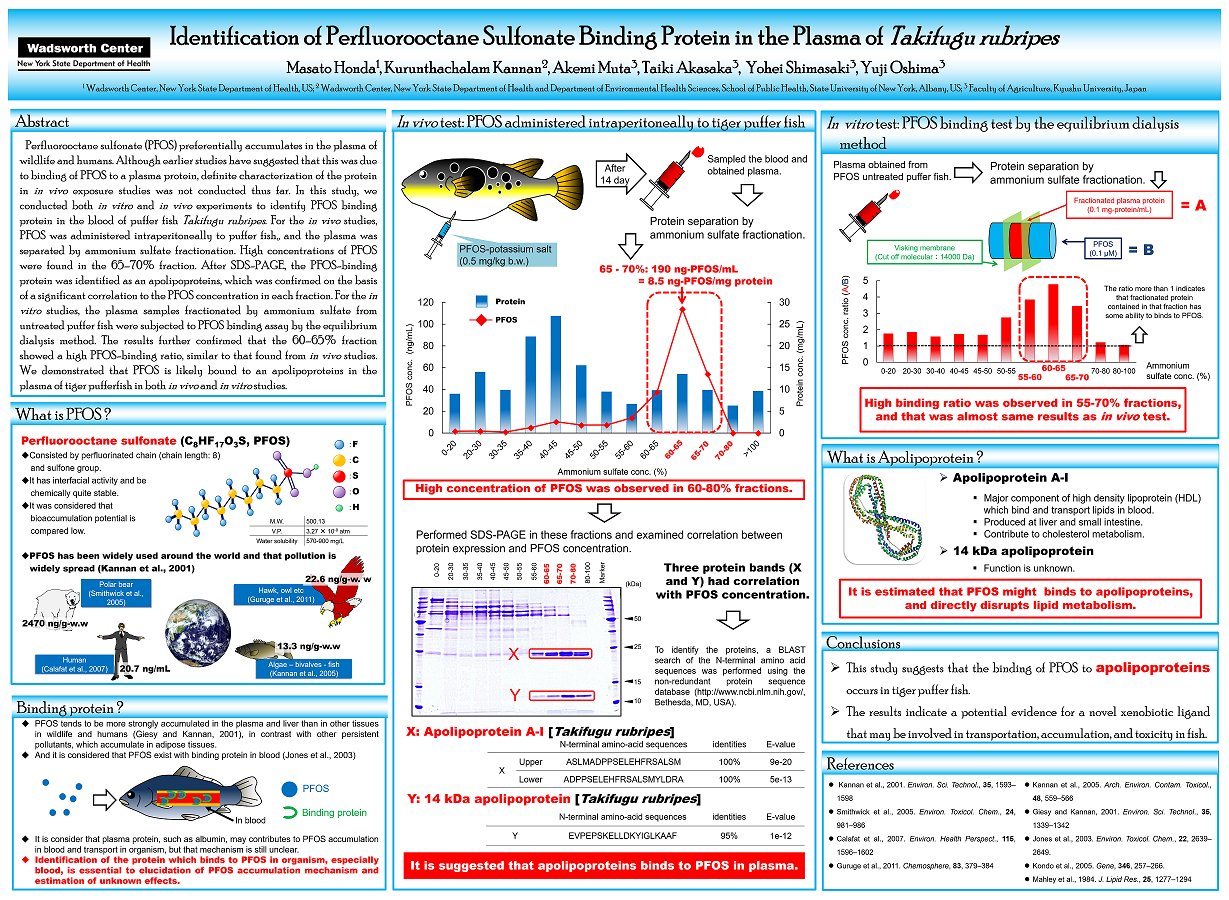 全体のテーマに合わせて
限られた時間とスペースで
多くの人の興味をひき
詳しくなくても分かりやすく
正確に

伝えたいことを伝えましょう！
11
良いポスターとは？
重要な内容を分かりやすく(見やすく)記載  しているポスターです


書かれている内容はとても重要
   ですが、それを分かりやすく
   書いていることもとても重要です
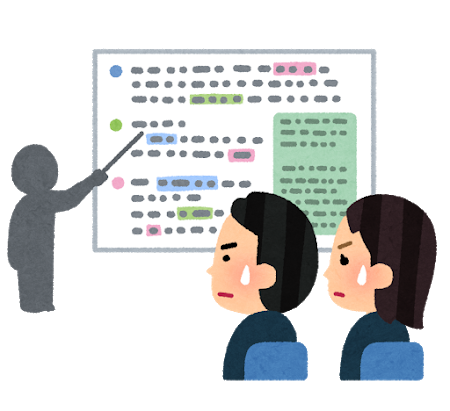 12
ポスターの構成
読む方向を考えよう
　→出来れば一方向にしましょう、見る・読む人
　　　の事を考えましょう
伝えたいことを目立つようにする
　→大体最初か最後が1番注目されますよね？
　→目線の高さにあるものが1番見やすいです
　　　よね？
パッと見てわかるようにする
　　　字ばかり書かない！
イラストや写真などで視覚的に見やすく
　　しましょう
番号
タイトル
所属や名前
イントロダクション
結果
実験方法
考察や結論
一般的な構成
13
ポスターの文章
伝えたいことをちゃんと考えてから書く
大きなことから小さなことへ、の順番で書いていく
　全体から部分へ・抽象的から具体的へ・概要から詳細へ
　例えば：アサガオ→アサガオの花→
　　　　　　　　　　　　　　　咲く条件は？→日光と温度？
内容は理論的で、データに
　基づいている必要がある
ちゃんと議論していて説得力
　がある（思い込みで書かない）
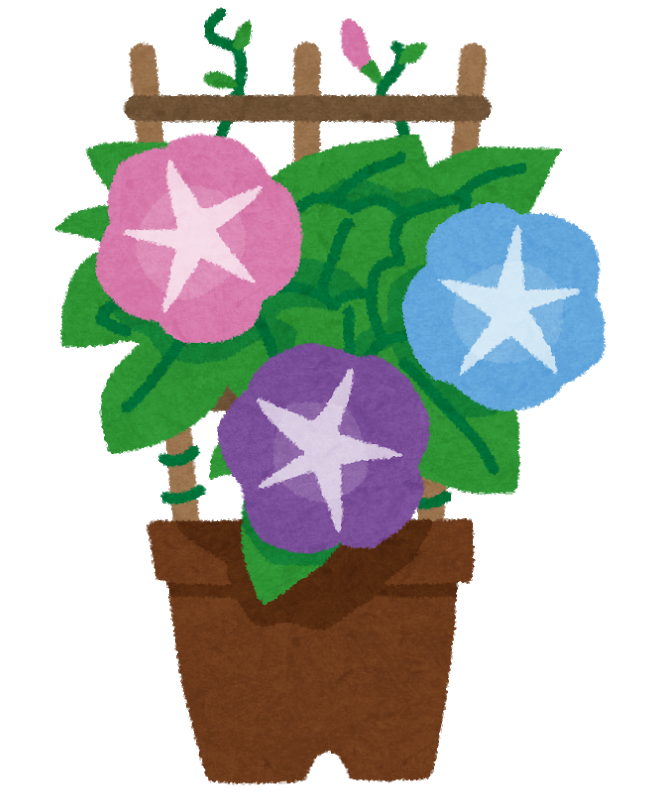 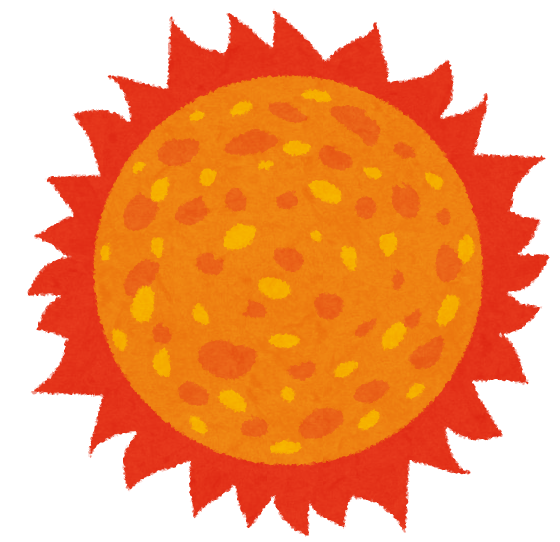 20℃以上が必要？
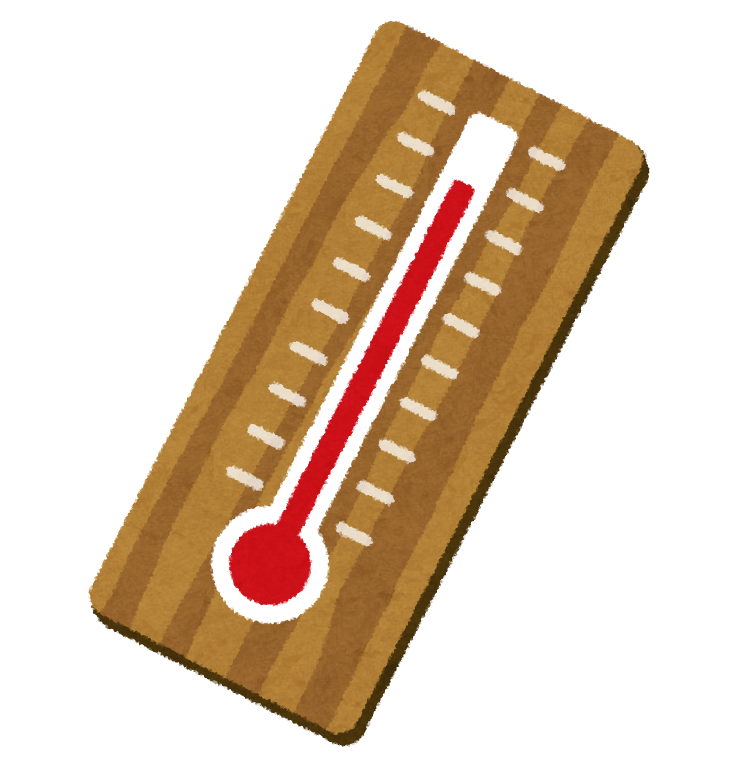 夏の日照りが必要？
14
ポスターの文章
必要のないことは書かない、簡潔に書く
文章の書き方や位置を揃える
　「ですます」or「である」or「体言止め」など
正しい意味の言葉を使う
　　正：放射性物質
　　誤：放射能物質
使う言葉は統一する
　例：七尾高校？七尾高等学校？
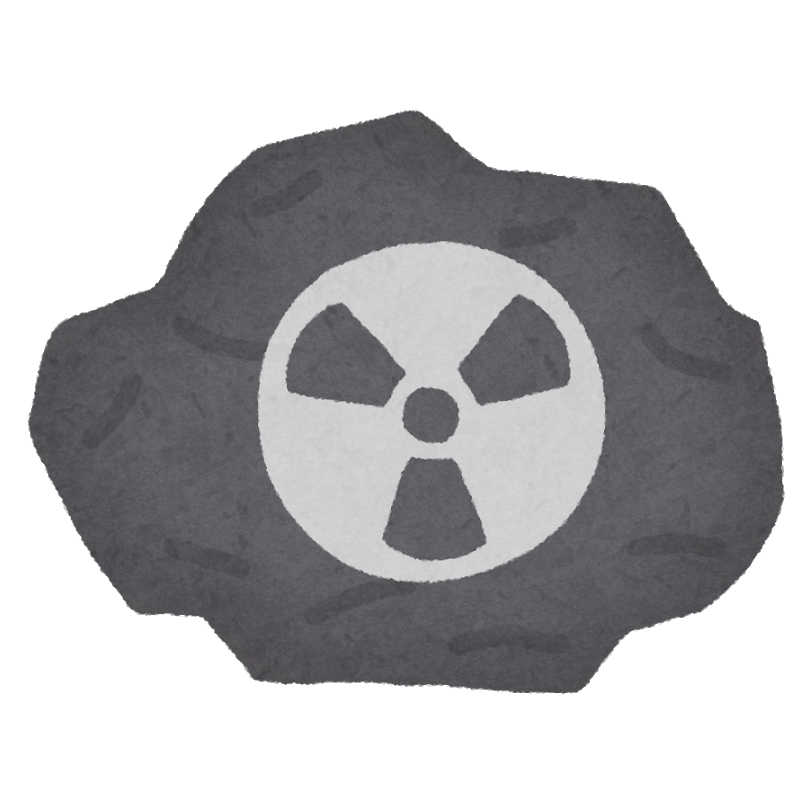 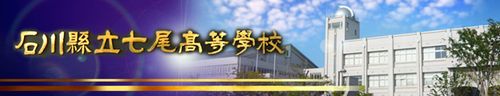 15
ポスターで使う字やフォント
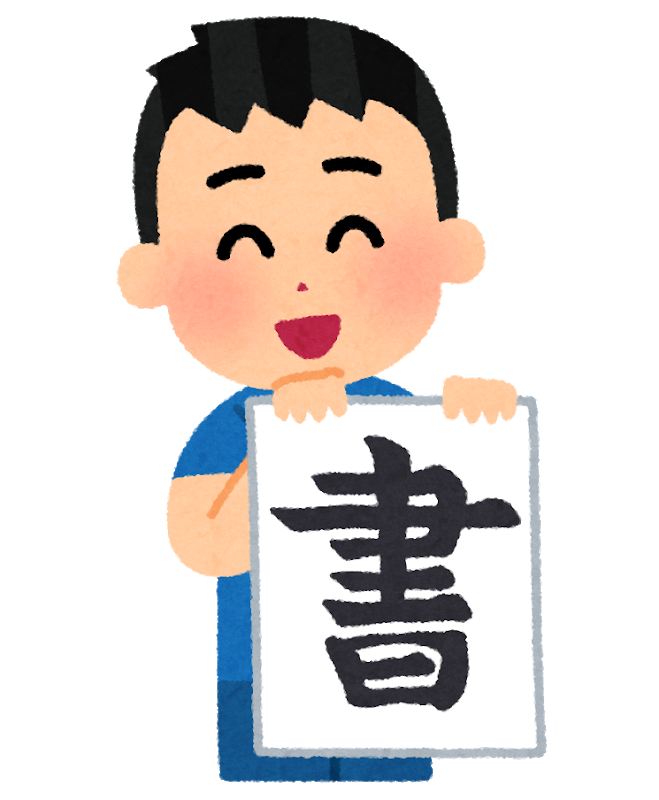 小さい字で書く、沢山書くと読みづらい
　大きな字で簡潔に書きましょう

フォントは読みやすいものを使いましょう
　→　一度印刷してみて実際に見てみて下さい
　→　オススメはゴシック体などです

強調したいことは色を変えたり、太字にしてより見やすくしましょう
16
ポスター作成時のその他の決まり事(例)
数字と単位の間には半角スペースを入れる
　　正：500 km
　　誤：500km
図や表の説明文の位置は
　　図の場合は「下」
　　表の場合は「上」
生物の学名は斜体で書く
　　例：犬(イエイヌ) Canis lupus familiaris
引用した文献なども記載する
表1　実験データ
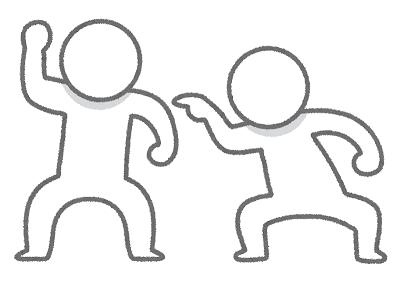 図1　2人の人間
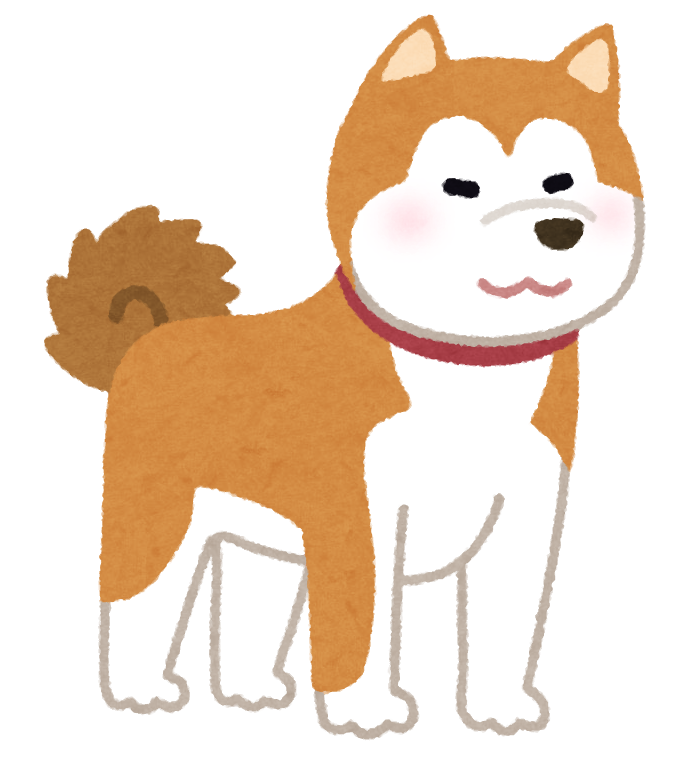 17
そんな手順でポスターを作りましょう
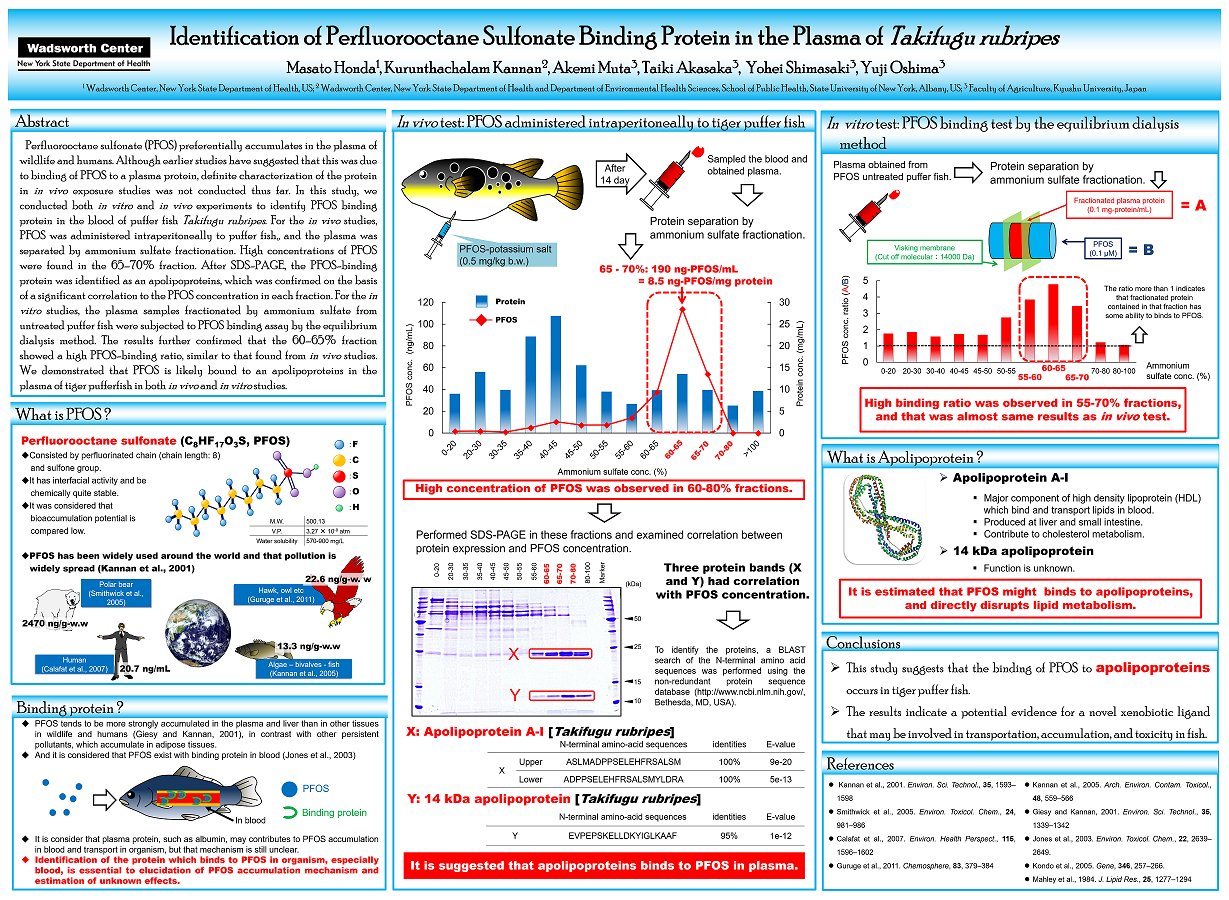 「研究結果」を
「アメリカ人の研究者」に発表
イラストで
分かりやすく
サイズを揃える
見た目を良くする
論理的に
科学的に
説得力
読む方向は
伝えたい結論を強調する
18
ポスターを使って発表する前に準備するべきこと
知らない人にも興味を持たれるポスターをまず作りましょう

勝手に他人のものを載せない・書かないようにしましょう

発表の前に、他の人とポスターを
　見せ合いましょう
　→どこか改善点を見つけてくれます
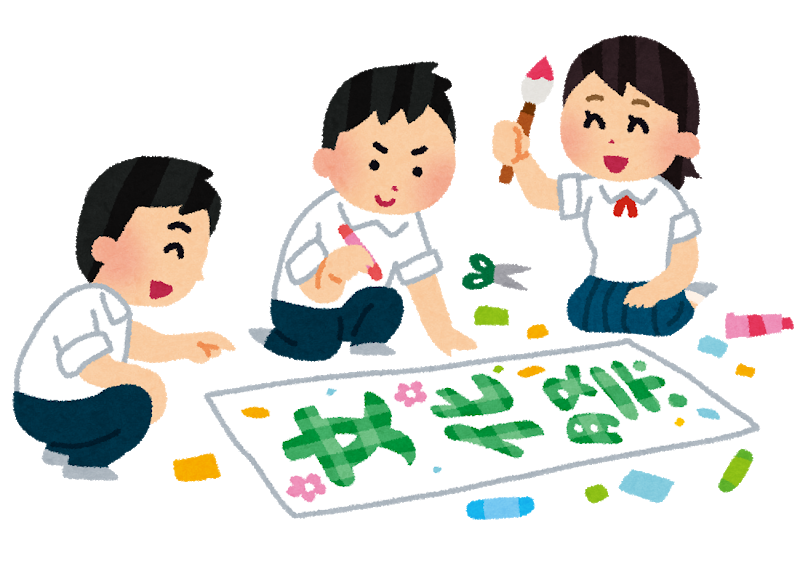 19
ポスターを使って発表する前に準備するべきこと
ポスターを見なくても内容が全部言えるようにしておきましょう

ポスター発表するときの
　　イメージトレーニングをしておきましょう

以前の講義の際に回答してもらいました：
　　→質問される内容を想定しておきましょう

国語の勉強をしましょう！
　　→国語力：作文する(伝える)能力＝論理的に記述・説明する力
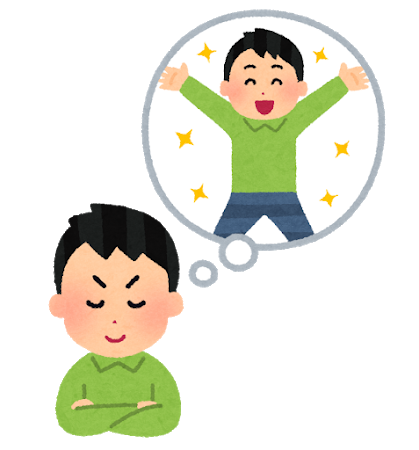 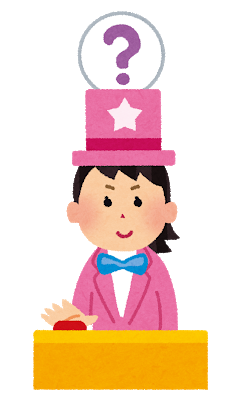 20
ポスターを使って発表するときに注意するべきこと
伝えたいことを意識して発表しましょう

ポスターに向かって話してもあまり意味はありません
　→ですので聞いている人を見て話しましょう
　　（例えアナタが恥ずかしがり屋でもです）

積極的に意見交換をしましょう
　　（例えアナタが恥ずかしがり屋でもです）

自分以外のポスターも見て学びましょう
21
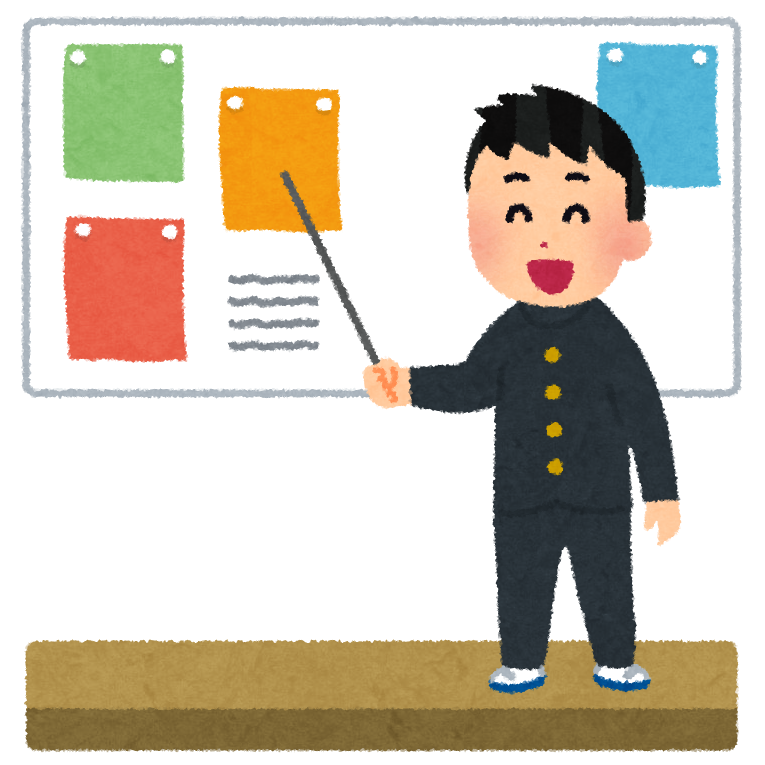 本日のテーマ
ポスターとは何なのかを知ろう
良いポスターの作り方を知ろう
ポスターを使った発表のやり方を知ろう
素敵なポスターを作ってみて下さい！
22